RMM Encéphalopathies anoxo-ischémiques
Cas n° :   
Date :
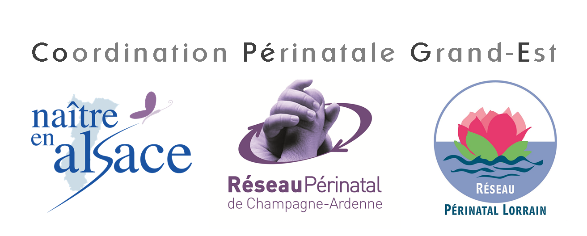 1
AIDE AU REMPLISSAGE
Ce diaporama doit être utilisé pour la présentation anonyme de votre cas d’EAI ou de décès néonatal non expliqué.

Cette présentation n’est pas figée, vous pouvez la modifier comme vous le souhaitez en rajoutant des éléments ou en supprimant les questions qui ne s’appliquent pas à votre situation.

Suggestions pour répondre aux questions :
Effacer les propositions de réponses qui ne correspondent pas à votre situation ;
Pour les tableaux : effacer les propositions superflues ou mettre des croix dans les cases correspondantes.
2
CARACTERISTIQUES MATERNELLES
Age : ………………ans
IMC : ……………… kg/m²
Parité :     Nullipare      Multipare 
Vulnérabilités* :     Oui      Non 
Si oui, précisez : ……………… 




* Présence d’au moins un des éléments suivants : addiction (tabac, alcool, toxicomanie, médicaments…), barrière linguistique, soutien familial ou amical restreint, moyens de transports limités, hébergement instable, faibles ressources financières, absence de couverture médicale ou absence de complémentaire, vulnérabilité psychique, victime de violence.
3
SUIVI DE LA GROSSESSE (1)
Grossesse multiple :     Oui      Non 
Si oui, nombre de fœtus : …..

Suivi régulier :     Oui      Non 
Suivi par :     SF      GO      Généraliste  
Type de suivi :     Libéral      Hospitalier  

Informations sur le suivi de la grossesse disponibles :    Oui      Non 

Prise de médicaments à risque* durant la grossesse :    Oui      Non 
Si oui, précisez : ……………… 


*AINS, antidépresseurs, antiépileptiques, antirétroviraux, ARAII, IEC, Isotrétinoïne, traitements du rejet de greffe de rein…
4
SUIVI DE LA GROSSESSE (2)
Avis CPDPN :         Oui      Non  

Mouvements actifs fœtaux dans les 24h précédant l’accouchement : Présence	 Absence	 Diminution	
5
SUIVI DE LA GROSSESSE (3)
Autres évènements marquants
Echographies réalisées :     T1      T2      T3  
Autres anomalies que celles décrites précédemment : ……………… 



Hospitalisations anténatales :     Oui      Non  
Précisions : ………………
6
ACCOUCHEMENT (1)
Réalisation d’un transfert in-utéro :     Oui      Non  
Si oui :
Terme : …….SA
Motif : ………
Type de la maternité de départ :     I      IIA      IIB      III 
Réalisation d’une tocolyse au cours du travail :   Oui      Non  
Type de la maternité où a eu lieu l’accouchement :     I      IIA      IIB      III  
Terme : ……  SA
Mise en travail :     Spontanée      Déclenchement 
Si déclenchement :   
     Maturation cervicale      Prostaglandines      Autre, précisez : ………………  
Présentation :     Céphalique      Siège    Transverse 
7
ACCOUCHEMENT (2)
Les différents stades du travail
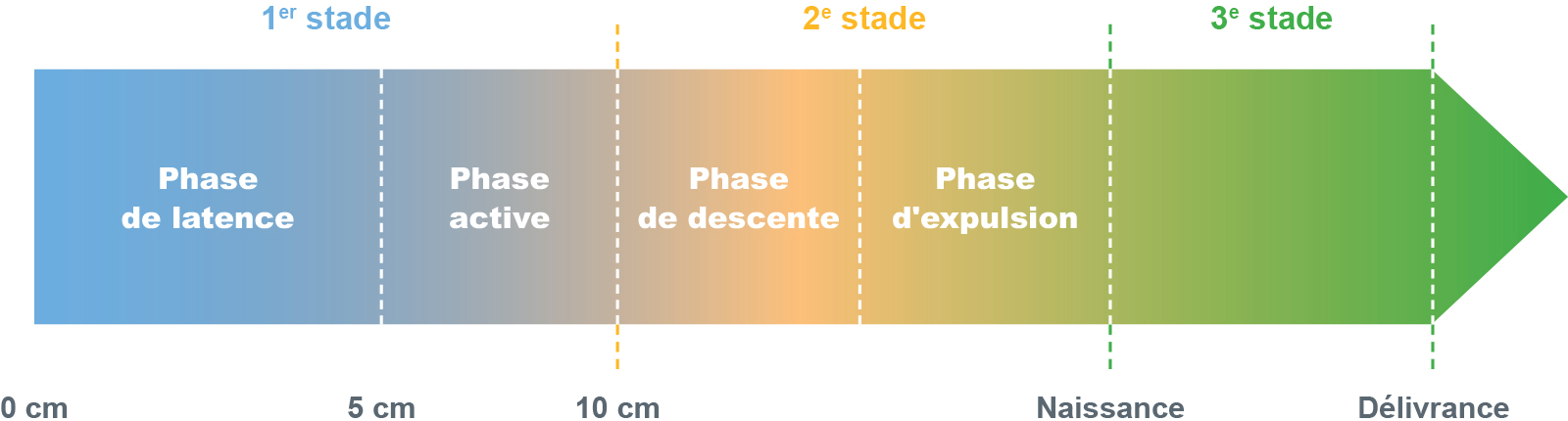 Source : HAS. Accouchement normal - Accompagnement de la physiologie et interventions médicales. 2017
Durée de la phase active du travail : …… min ou heure
Durée du 2ème stade du travail : …… min ou heure
Durée des efforts expulsifs : …… min 
Durée d’ouverture de la poche des eaux : …… min ou heure
Couleur du liquide amniotique :     Clair      Teinté      Méconial      Sanglant 
8
ACCOUCHEMENT (3)
Fièvre maternelle > 38°C :   Oui      Non  
Si oui, étiologie présumée ou avérée : ………





Infection materno-fœtale :   Oui      Non  
 Si oui, étiologie présumée ou avérée : ………
9
ACCOUCHEMENT (4)
Anesthésie :   Oui      Non  
Si oui : 
Générale  
Péridurale / Rachianesthésie  
Mesure du RCF pendant l’anesthésie :  Oui      Non  
Mesure du RCF lors du travail :               Oui      Non  
Si oui, mesure du RCF :
Continue  
Discontinue  
Veuillez joindre les images du rythme
Anomalies du RCF lors du travail :            Oui      Non  
Si oui (selon définitions CNGOF) : 
Faible risque d’acidose 	 
Risque d’acidose		 
Risque important d’acidose 	 
Risque majeur d’acidose 	 
Si oui, mise en place de méthodes correctrices :         Oui      Non  
Si oui, précisez : ………………..
10
Ajouter les images du RCF sur une ou plusieurs diapositives
11
ACCOUCHEMENT (5)
Techniques de surveillance de seconde ligne :   Oui      Non  
Si oui, veuillez compléter :






Mode d’accouchement :  Voie basse spontanée      Extraction instrumentale      Césarienne 
Si extraction instrumentale : Forceps      Spatule      Ventouse                                
Si césarienne, précisez le code : …..

Circulaires :   Oui      Non  

Anomalies du placenta :     Oui      Non      Placenta non analysé 
Anomalies macroscopiques : …..

Anomalies anatomopathologiques :  …..
12
ACCOUCHEMENT (6)
Moment de la naissance :                 
 Journée de semaine 		          
 Nuit 			    
 Week-end ou jour férié 	

GO présent lors de la naissance :     Oui      Non 
Si non, pourquoi : …..
Autres précisions : …..


Pédiatre présent à la naissance :     Oui      Non  
 Si non, pourquoi : ….. 
 Autres précisions : …..
13
ENFANT A LA NAISSANCE (1)
Gaz du sang dans la 1ère heure de vie :   Oui      Non  
Si oui, veuillez compléter : 





Veuillez compléter :
Sexe :     Féminin      Masculin  
Poids de naissance : ….. grammes
Score d’Apgar à 1 ; 5 et 10 min : ..…/..…/…..
FC à la naissance : …../min  
Saturation en oxygène : …..
Veuillez compléter :
14
ENFANT A LA NAISSANCE (2)
Eléments notables de l’examen clinique à la naissance (examen neurologique anormal, convulsions…) :     Oui     Non 

Si oui, précisez : …..
15
REANIMATION NEONATALE
Survenue d’une FC < 100 / min :   Oui    Non 
Si oui, temps de récupération d’une fréquence cardiaque > 100/min  : ….. 
Survenue d’une détresse respiratoire :                     Oui    Non 
Si oui à une des deux questions ci-dessus, précisez les éléments de réanimation : 
Ventilation : Neopuff    Masque    Non réalisée  
Réglages, précisez les paramètres : …..
Durée : .....
Intubation trachéale :    Oui      Non 
Délai naissance - intubation : … 
Extubation accidentelle : Oui      Non 

Compressions thoraciques (CT) : Oui    Non 
Délai naissance – CT : ….. 
Durée : …..
KT veineux ombilical :   Oui    Non  
Délai naissance – pose KT : …..
Expansion volémique :   Oui    Non 
Délai naissance – expansion volémique : …..
Soluté : ….. 
Volume : …..
 Adrénaline :  Oui    Non  	
Voie d’administration, précisez : …..
Délai naissance – administration adrénaline : …..
Arrêt des manœuvres de réanimation :      Oui    Non  	
Délai début – fin réanimation : …..
Motif : …..
Décès en salle de naissance : Oui   Non  
Délai naissance – décès : ….. min ou heures
Soins palliatifs :     Oui      Non 
16
PRISE EN CHARGE DE L’ENFANT A LA NAISSANCE
Si réanimation néonatale non nécessaire, réalisation de : 
Refroidissement passif monitoré :     		Oui      Non  
Surveillance pression artérielle et température :     	Oui      Non  
Monitorage précoce et répété des glycémies :     	Oui      Non  

Autres éléments de la prise en charge, précisez : …..
17
DEMANDE DE TRANSFERT
PARTICULARITES POUR LA LORRAINE 

Appel équipe pédiatrique IIB de proximité :        Oui    Non  
 Délai naissance – appel : …..

Type III contacté par type IIB :   Oui    Non  
Si oui, précisez le moment de l’appel au type III :  
Concomitant au déclenchement du IIB	 
A l’arrivée sur type I			    
Au départ du type I 			
Dans l’heure d’arrivée sur type IIB 	     
Plus d’une heure après l’arrivée sur type IIB 
Si plus d’une heure, précisez le délai entre la prise en charge par type IIB et appel au type III : .....

Prise en charge par équipe pédiatrique de type IIB en relai sur le type I avant arrivée type III :                       Oui      Non  
 Délai appel – arrivée : …..
Appel du SMUR néonatal régional :   Oui    Non  
Délai naissance – appel : …..
Motif de la demande de transfert : …..
Délai appel – arrivée du SMUR néonatal sur site : …..
Délai arrivée sur site – départ du SMUR vers le type III : …..
Délai départ du SMUR – arrivée sur type III : …..
Demande de transfert postnatal vers le type III faite depuis la salle de naissance : Oui    Non  
Si non : 
Motif : …..
Si plusieurs étapes avant la demande de transfert en type III, précisez : …..
18
PRECISIONS SUR LE TRANSFERT
Température du nouveau-né à l’arrivée du SMUR sur le site de naissance : …..

Eléments de prise en charge par le SMUR, veuillez précisez : …..
19
PRISE EN CHARGE EN NEONATOLOGIE (1)
Alimentation du nouveau-né :     Prise de biberon      Nécessité de gavage  

Administration d’un traitement anticonvulsivant :                                                            En préventif      Car présence de convulsions      Non administré  

Si convulsions : 
Délai de mise en route du traitement : …

Autres éléments de la prise en charge thérapeutique, précisez : …..
20
PRISE EN CHARGE EN NEONATOLOGIE (2)
EEG réalisée :     Oui      Non  
Si oui : 
Délai naissance – EEG : …..
Indications, précisez : …..
Résultats du tracé :     Normal      Modérément anormal      Sévèrement anormal  

EEG d’amplitude réalisée :     Oui      Non  
Si oui : 
Délai naissance – aEEG : …..
Indications, précisez : …..
Résultats du tracé :     Normal      Modérément altéré      Sévèrement altéré  

Classification de Sarnat :     EAI mineure      EAI modérée      EAI sévère 
21
PRISE EN CHARGE EN NEONATOLOGIE (3)
Mise sous hypothermie thérapeutique (HT) :     Oui      Non  
Si oui, délai naissance – HT : …..
Si non, motif : …..
Durée de l’HT : …..
Motif de l’arrêt de l’HT : …..
Défaillance multi viscérale au cours des 3 premiers jours de vie :     Oui      Non  
Si oui : 
Anurie 			 
Troubles de la coagulation	 
HTAP 			 
Défaillance myocardique 	 
Autre, précisez : …..
22
EVOLUTION DE L’ENFANT
IRM cérébrale réalisée :     Oui      Non 
Si oui :  
IRM normale			
Atteinte des noyaux gris centraux 	
Atteinte corticale isolée 		
Atteinte cérébrale diffuse 		
Issue au cours de l’hospitalisation :   Décès    Survie  
Si décès :
Délai naissance - décès : ….. jours ou heures
Fœtopathologie réalisée :     Oui     Non 
Si oui, précisez les résultats : …..

Si survie : 
Inclusion dans un Réseau de Suivi des Enfants Vulnérables (RSEV) ou planification d’un suivi spécifique :                   Oui    Non 
Autres éléments marquants, précisez : …..
23
EVOLUTION MATERNELLE
Evènements marquants, précisez : …..
24